Chapters – Centralizing or Filing
A Step by Step
Centralized Process – “If Yes” Initial Steps
Transition Checklist for Chapters that are Centralizing
Articles of Incorporation Copy & Status (if applicable)
Current Bylaws
List of Active Board Members
List of Signatory(s) + Contact Information
Bank Account Information
List of Subscriptions & Vendors Used
List of any Liabilities and Assets
Current Year Approved Budget
Copy of Board Minutes Approving Centralizing
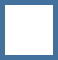 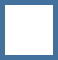 See Appendix for more explanation of each item.
Centralized Process – “If Yes” Next Steps for Incorporated Chapters
Centralized Process – “If Yes” Next Steps for Unincorporated Chapters
Centralized Process – “If No” Initial Steps
Good Standing Checklist for Chapters
Articles of Incorporation Copy & Status (if applicable)
Bylaws & Status (last modified date)
List of Active Board Members
List of Signatory(s) for Bank Accounts + Contact information
Bank Account Information
List of Subscriptions & Vendors Used
List of all Liabilities and Assets
See Appendix for more explanation of each item.
APPENDIX
Definitions
Articles of Incorporation Copy & Status 
Nonprofit articles of incorporation is a legal document filed with the secretary of state to create your nonprofit corporation. This process is called incorporating. In some states, the articles of incorporation is called a certificate of incorporation or corporate charter.
Bylaws & Status (i.e., last modified date)
Bylaws are an organization's internal operating rules. IABC International will need the up to date version along with the date of the last modification. 
List of Account Signatory(s)
A person who is authorised under an Account Authority from the Account Holder to transact on an Account Holder's Account. Account Signatory means in respect of an account, each person or persons who are duly authorised by the Account Owner to operate the account independently.
Bank Account Information
Routing and account numbers for the Chapter’s bank accounts
List of Subscriptions & Vendors Used
Services used by the Chapter through the year. This may include bookkeeping, email marketing platform, web hosting, etc.
List of any Liabilities and Assets
Liabilities refer to things that you owe or have borrowed 
Assets are things that you own or are owed.
Chapter/Region Payment Process
Refer to Appendix D of the Region Chapter Finance Management Operational Standard document
Chapter/Region Payment Process Cont.
Refer to Appendix D of the Region Chapter Finance Management Operational Standard document